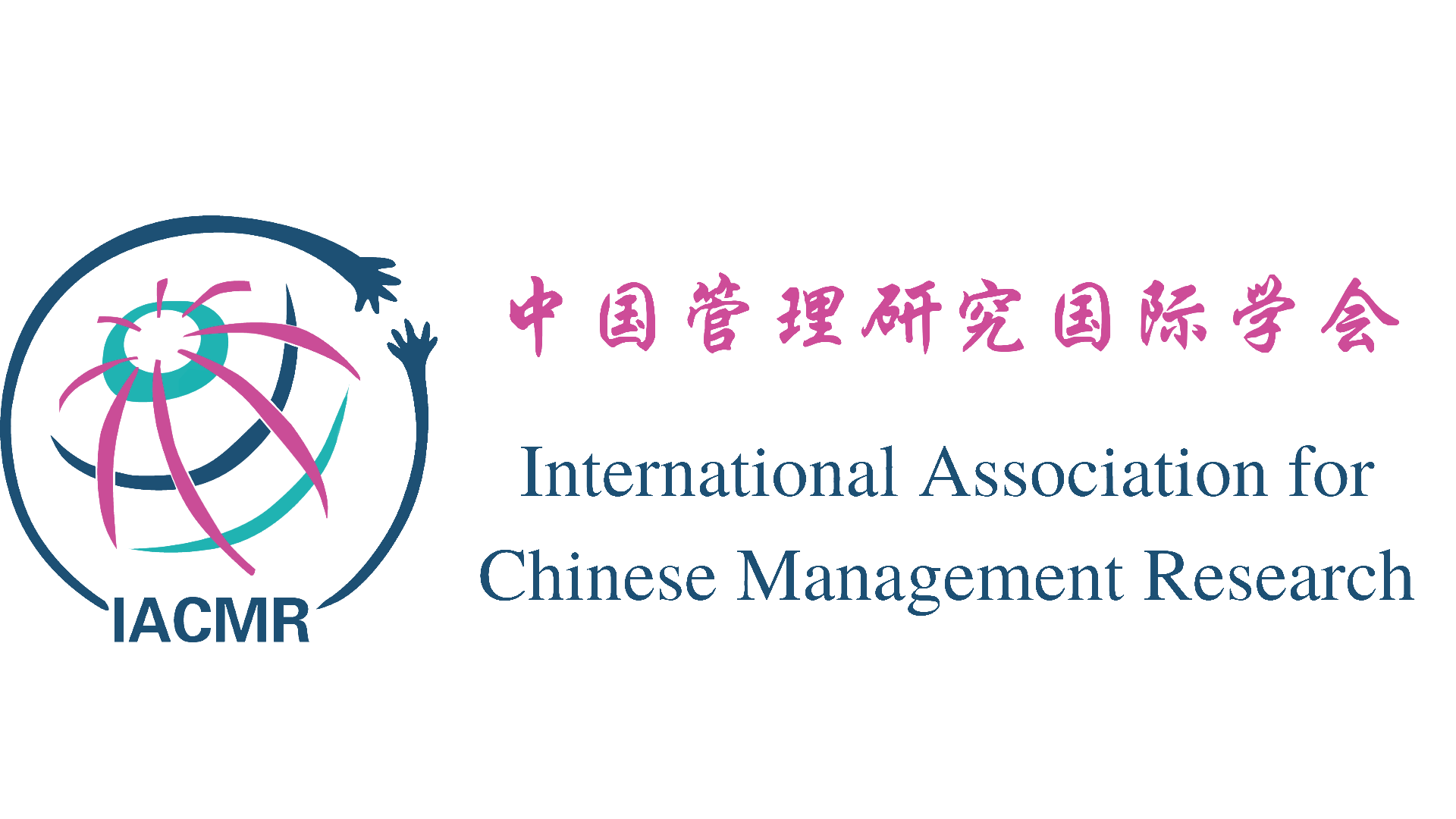 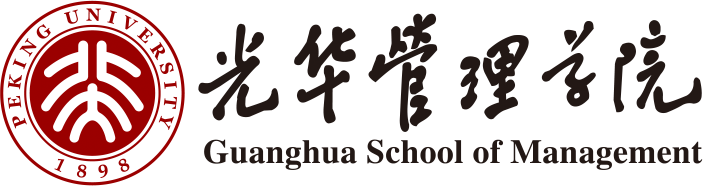 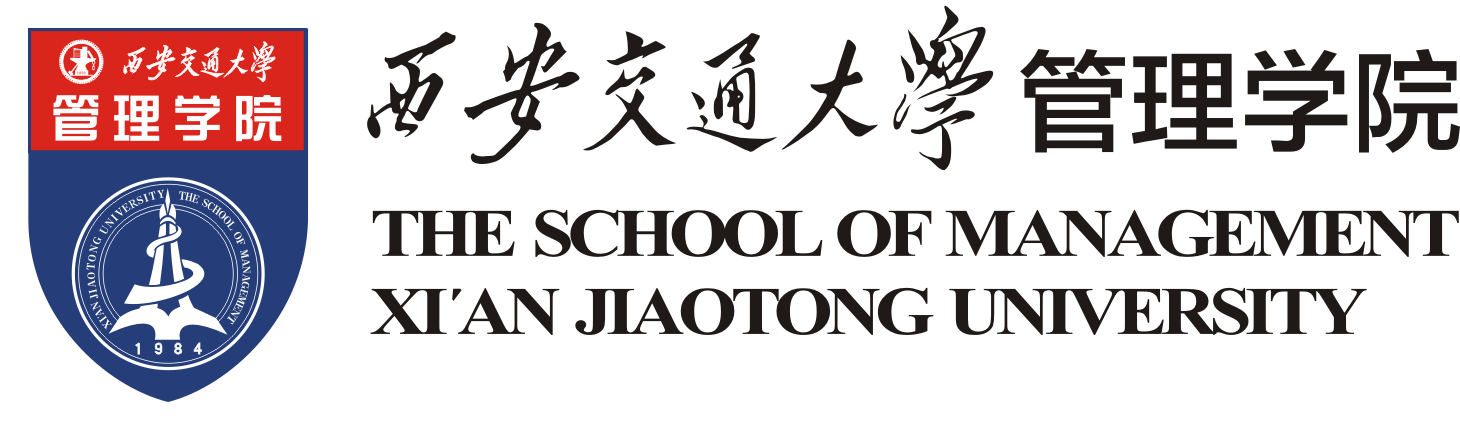 2021 IACMR Biennial Conference
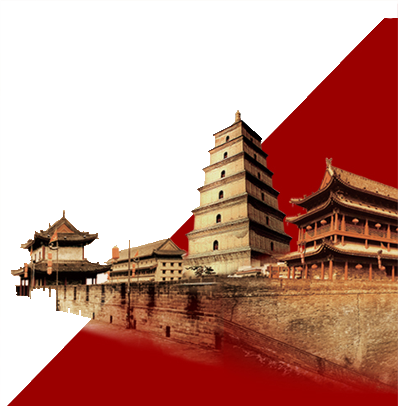 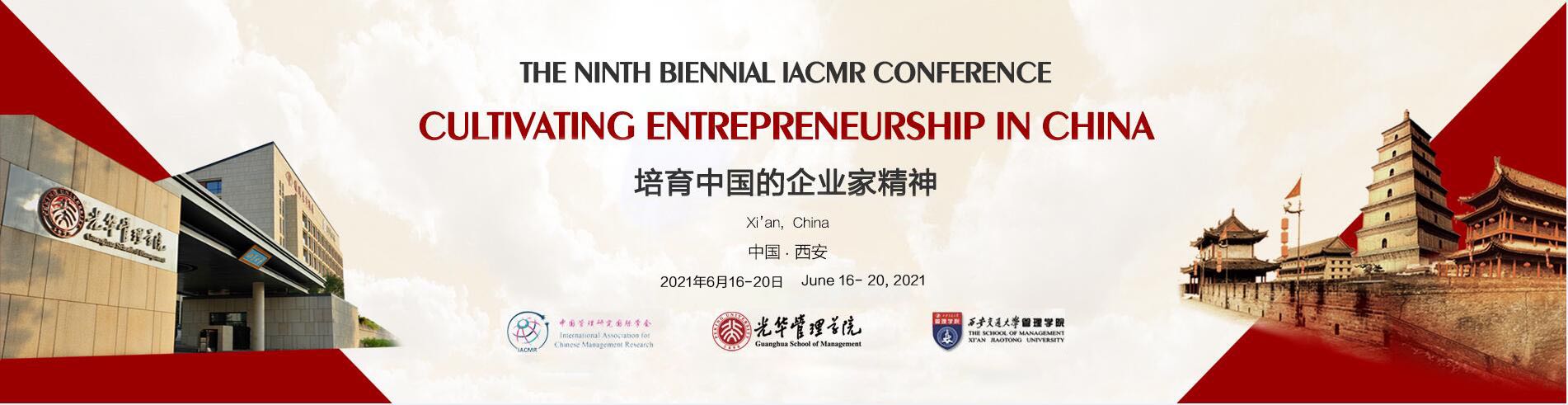 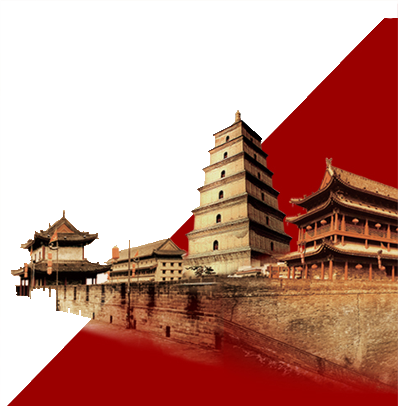